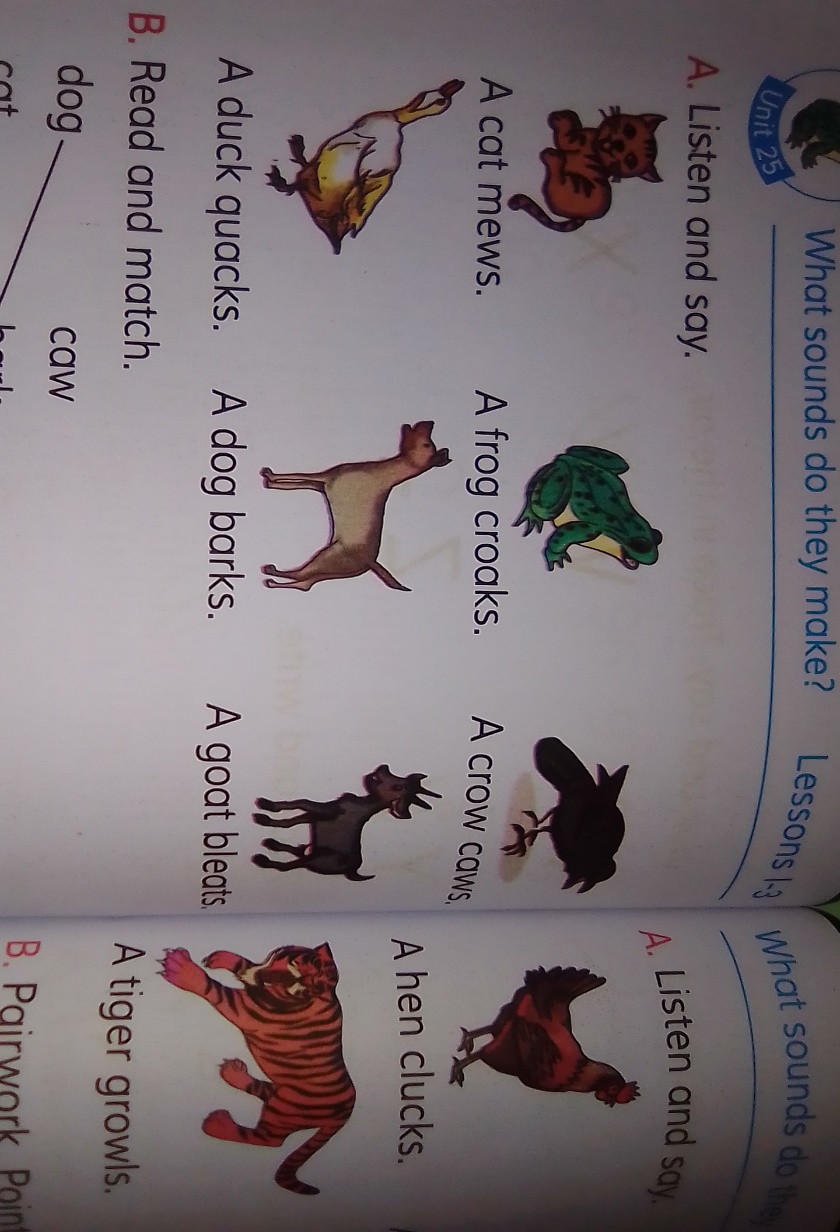 CLASS: 3(THREE)Subject: EnglishUnit: 25Page:50
WHAT SOUNDS DO THEY MAKE ?
IDENTITIES
MD. SADEQUL ISLAM
BSc(Honours),MSc(Mathematics)
Assistant Teacher
Nitpur Diarapara Model Government Primary School
Porsha,Naogaon
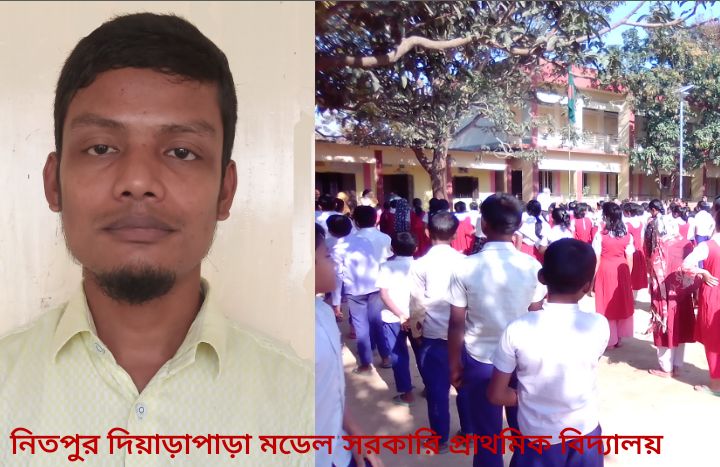 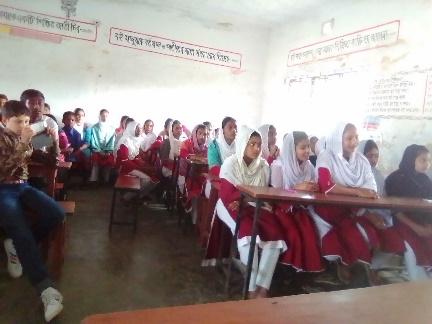 Listen and say
A Cat mews
A Cat
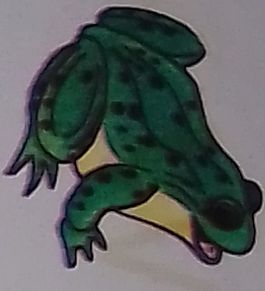 A Frog croaks
A Frog
A Crow
A Crow cows
A Duck
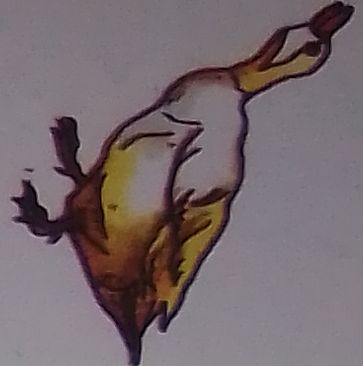 A Duck quacks
A
Dog
A Dog barks
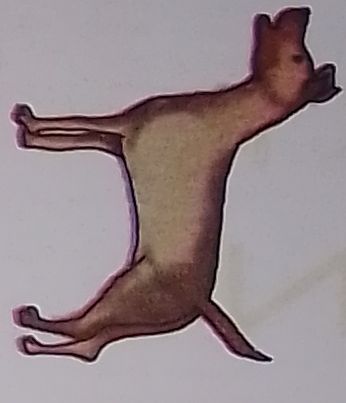 A Goat
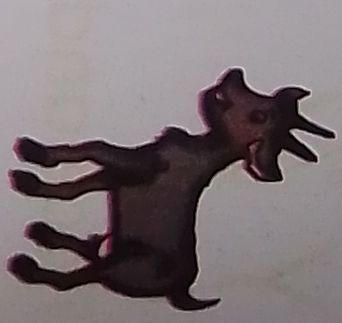 A Goat bleats
Read and match
Dog
Cat
Crow
Goat
Duck
Frog
Caw
Bark
Quack
Croak
Bleat
mew
Read and write in your exercise book
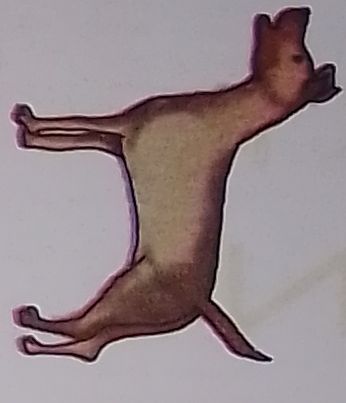 A
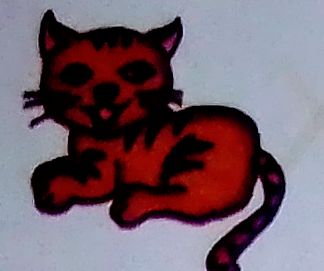 A
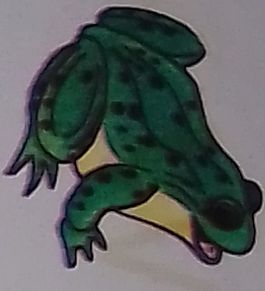 A
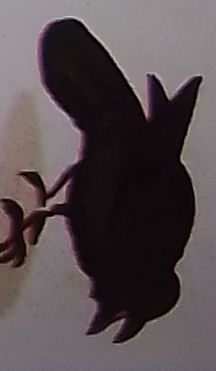 A
No more today
Thank you,See you again